Мои увлечения
презентация 
  ученицы 2 класса
МОУ Пушновской СОШ
КокоревойАлины
Руководитель:
Пыркова В.С.
Здравствуйте ! Меня зовут Алина. Я хочу рассказать, чем занимаюсь в свободное от уроков время.
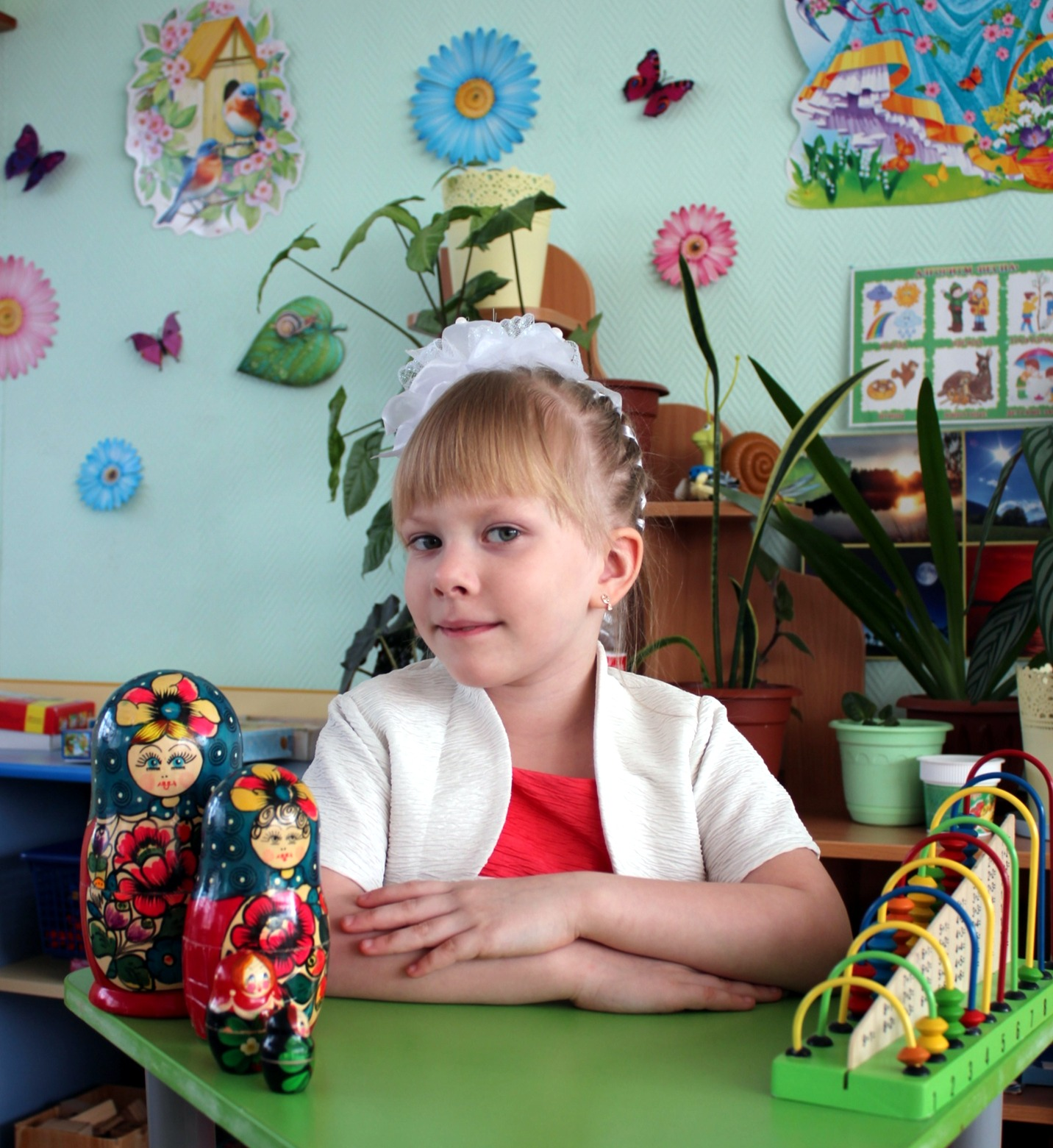 Как и все дети,  я иногда играю в компьютерные игры.
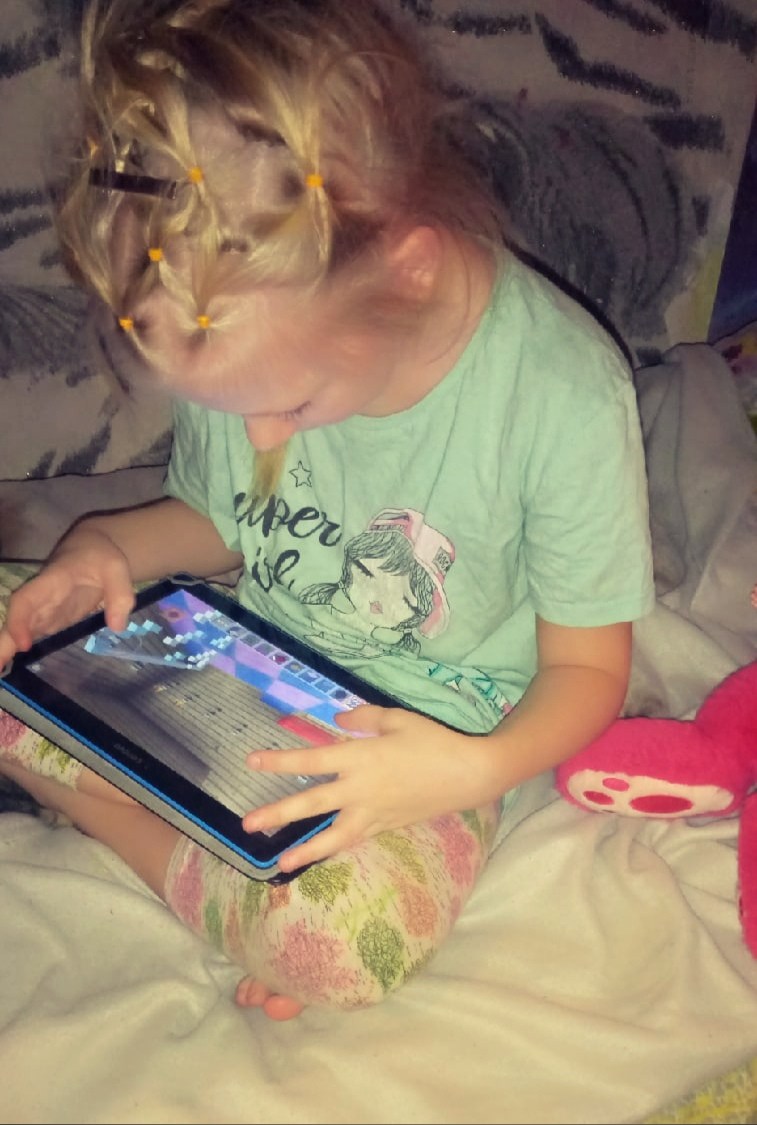 У меня есть младшая сестренка Алиса. Я люблю с ней играть.
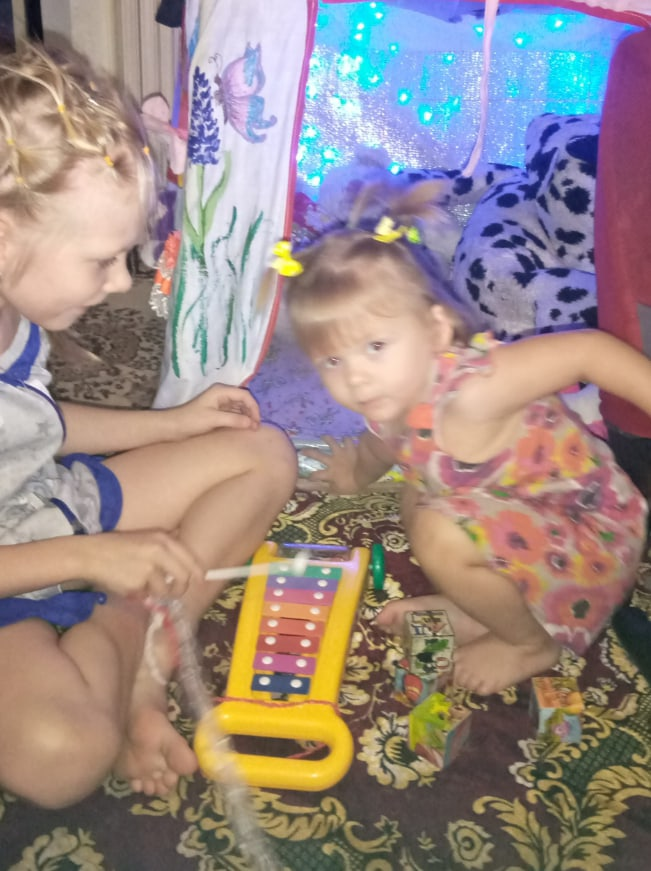 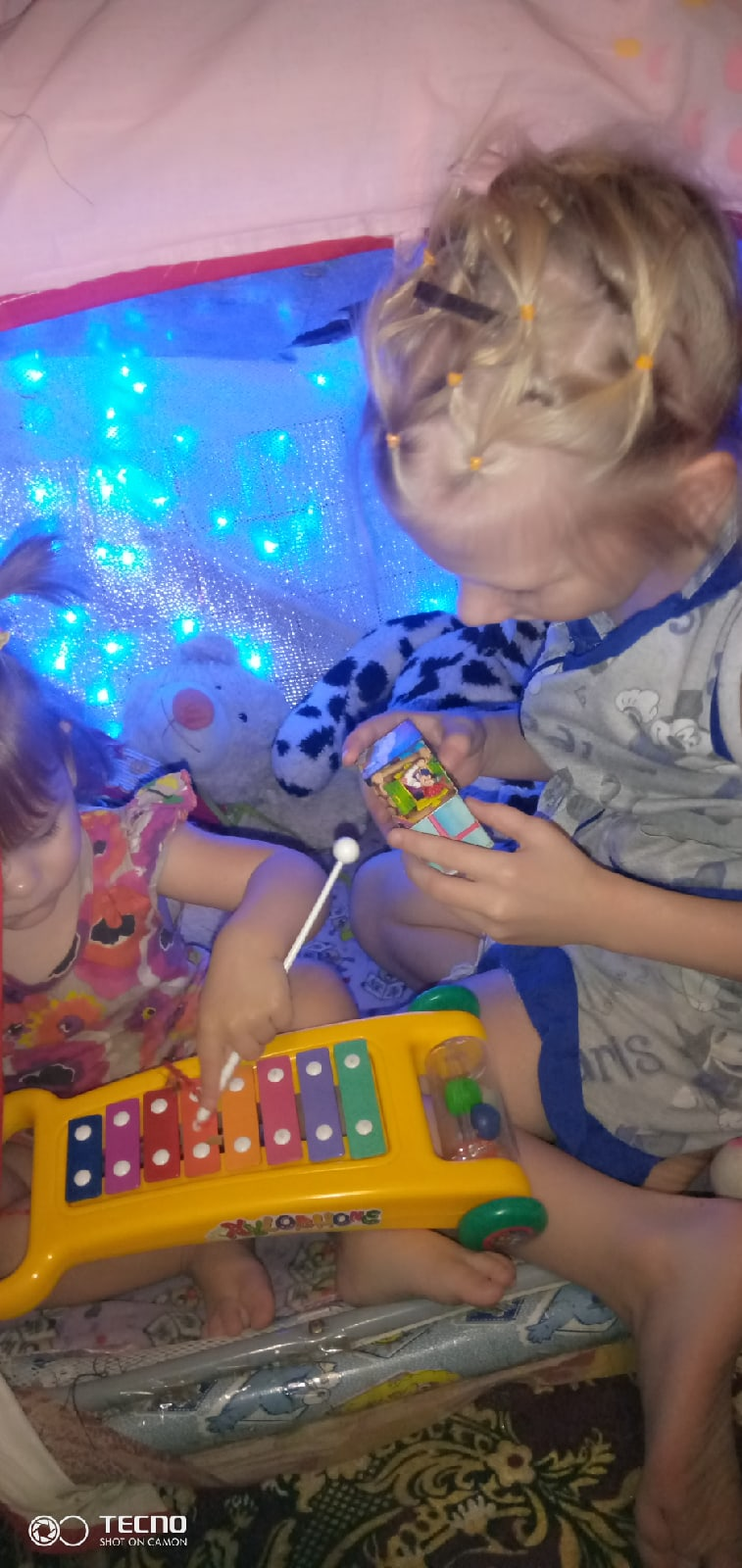 Лепить снеговиков на прогулке!
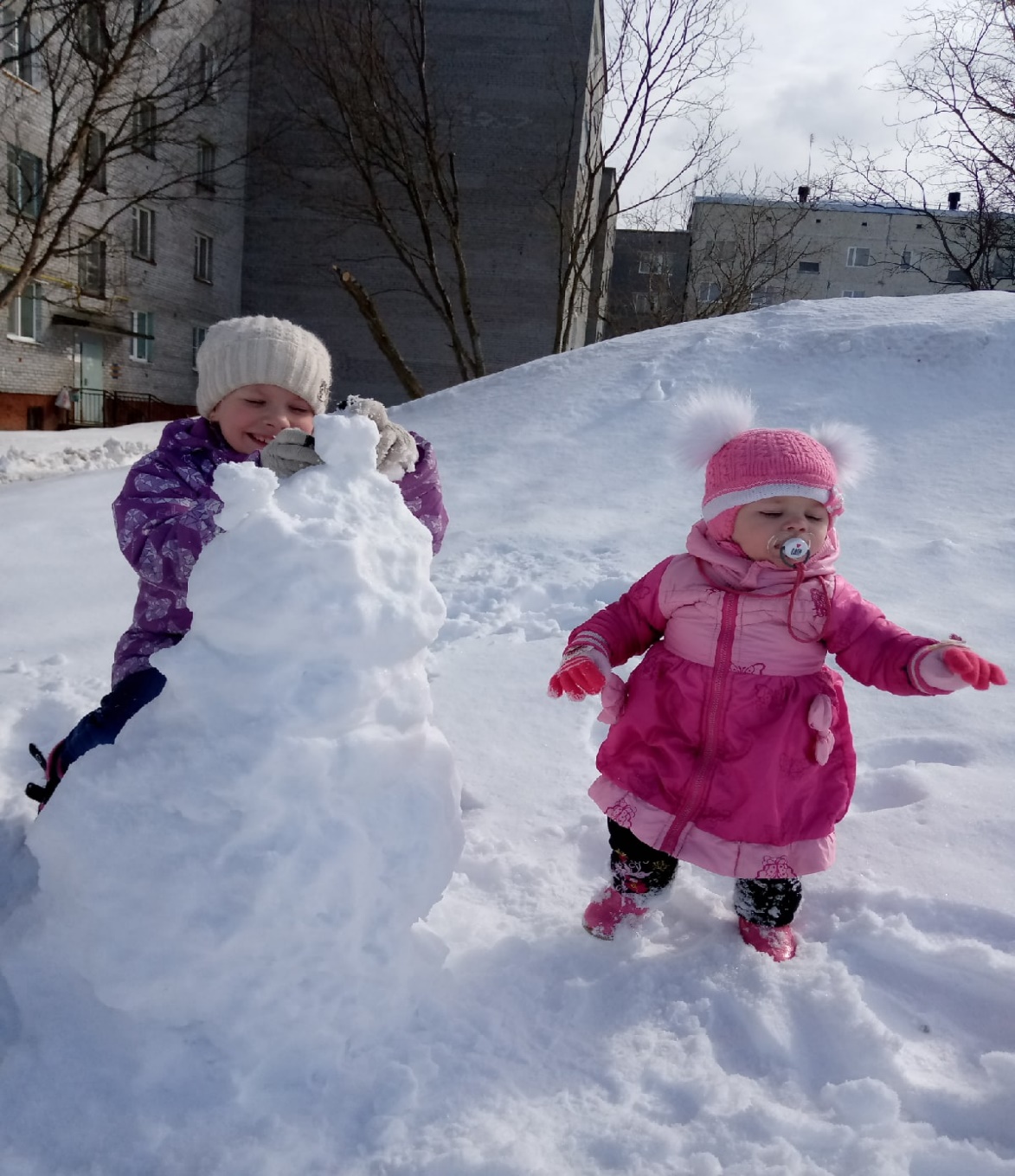 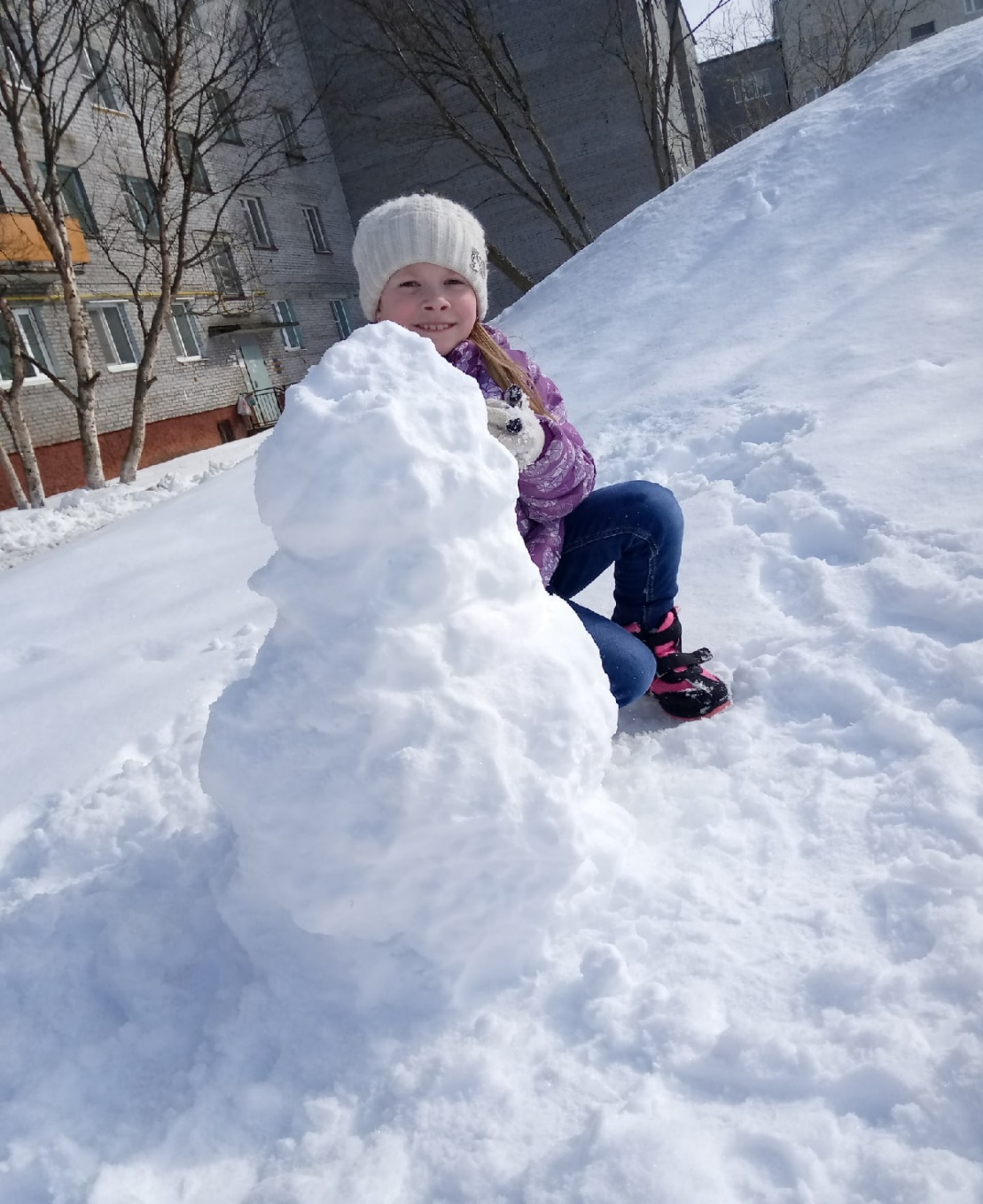 Я очень люблю
животных. У нас
дома есть черепашки 
Машка и Мишка. Я за 
ними ухаживаю.
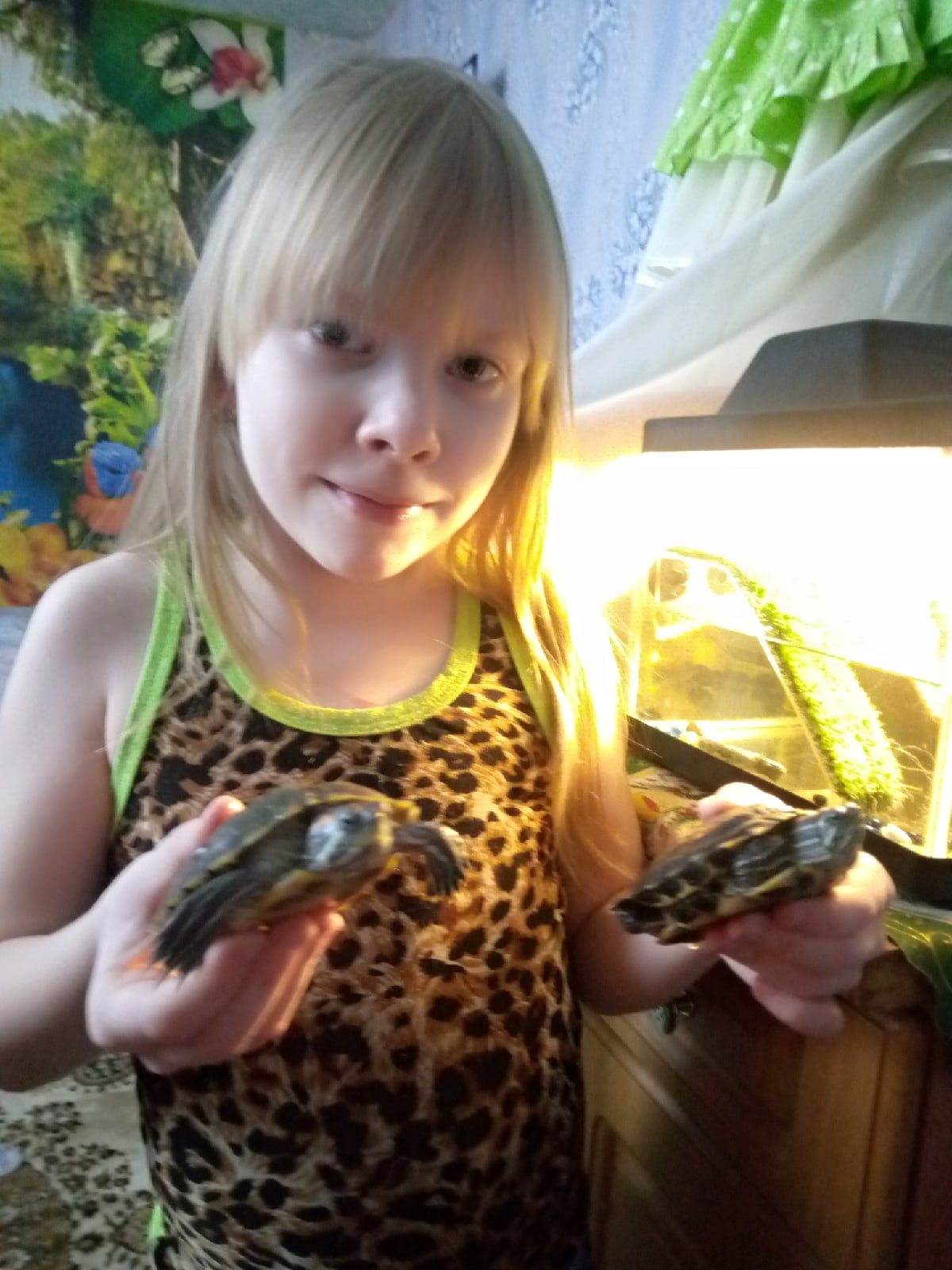 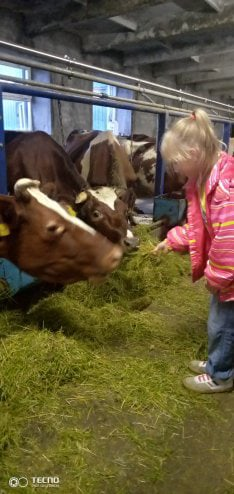 А еще мы с мамой иногда ходим на ферму за молоком. Там я кормлю коров, а в отпуске мы ходим на конюшню и я катаюсь на лошадях.
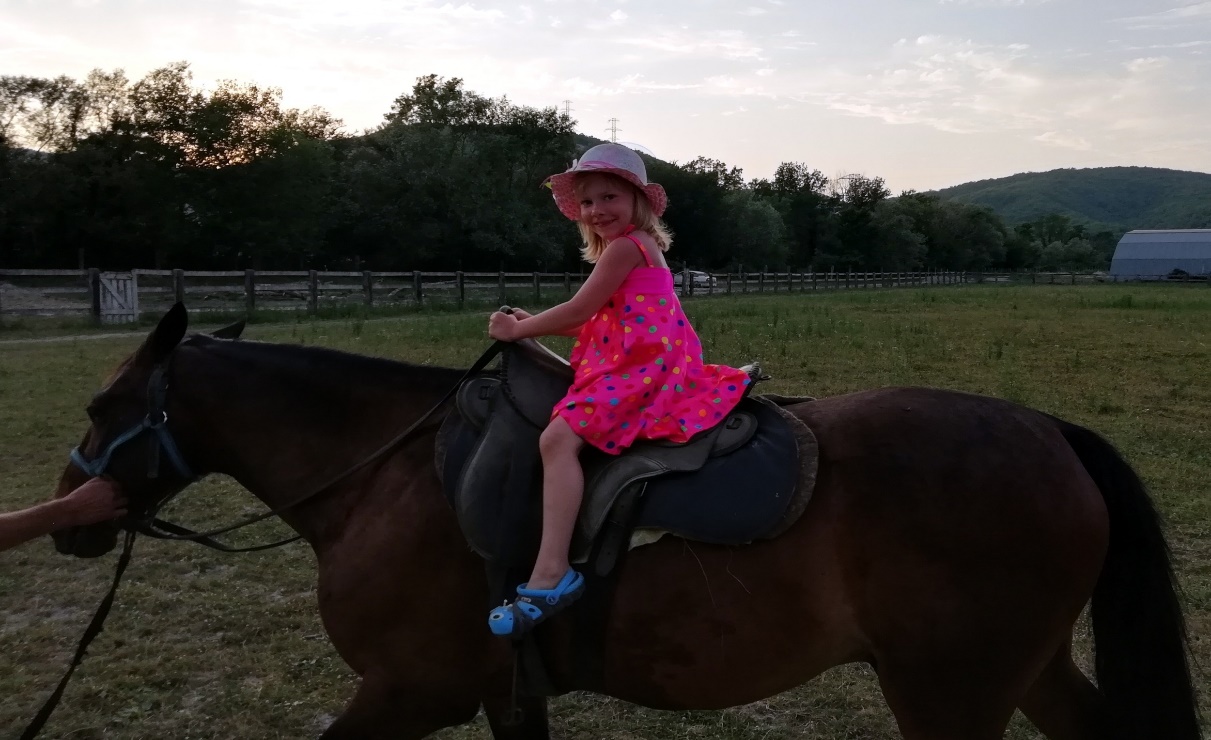 Иногда я помогаю маме на кухне. Мне очень нравится готовить!
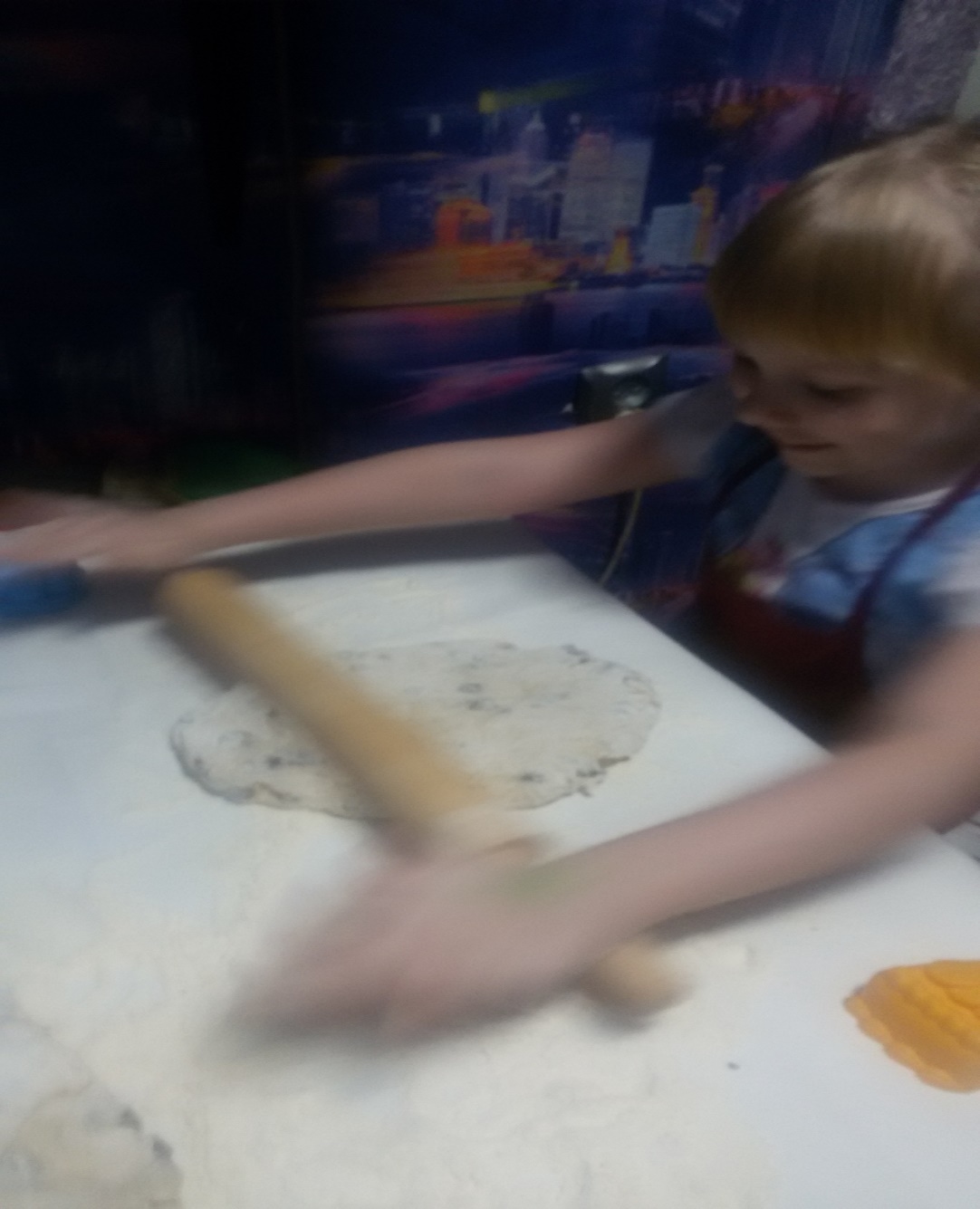 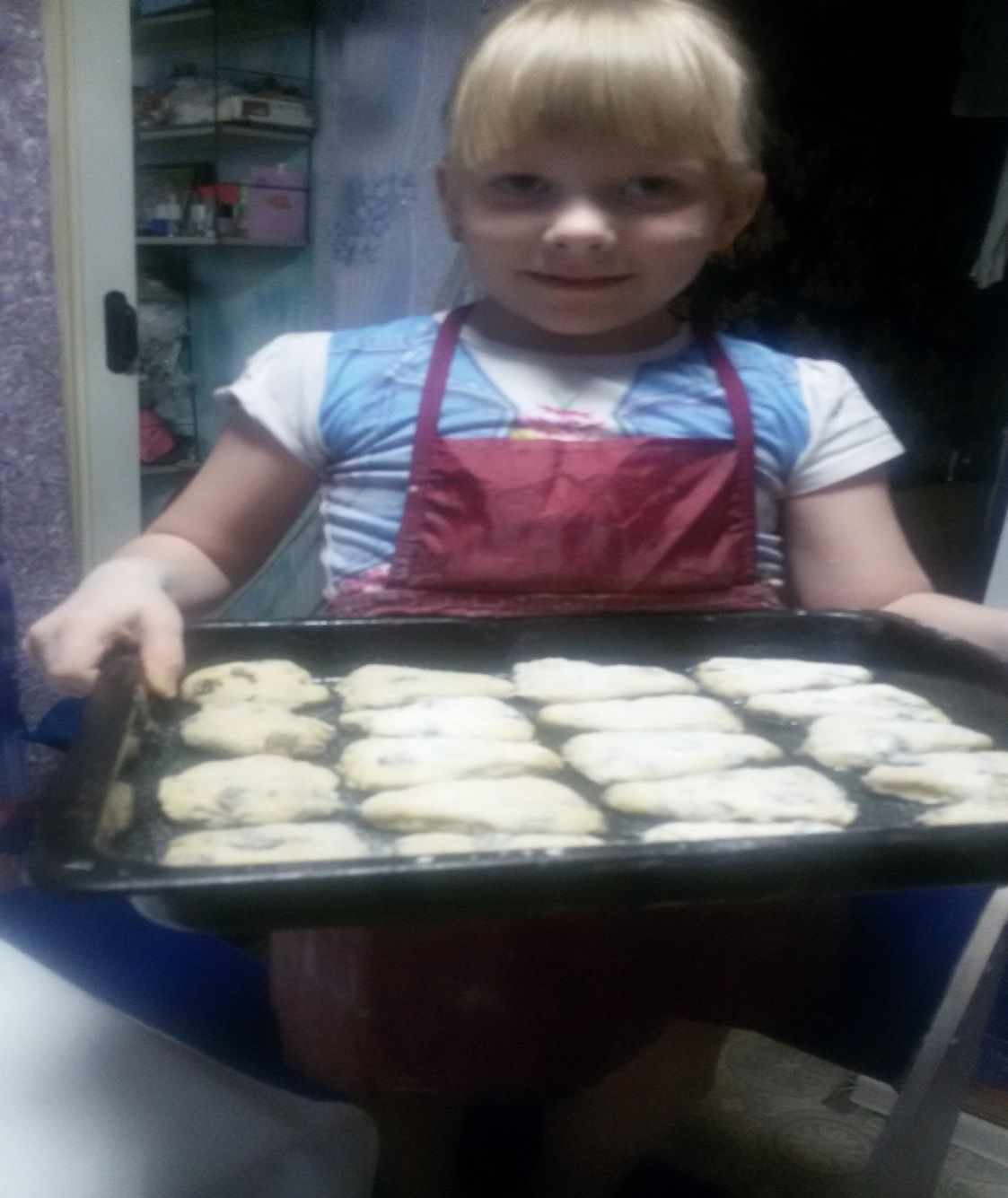 Я хожу на занятия по танцам в СДК.
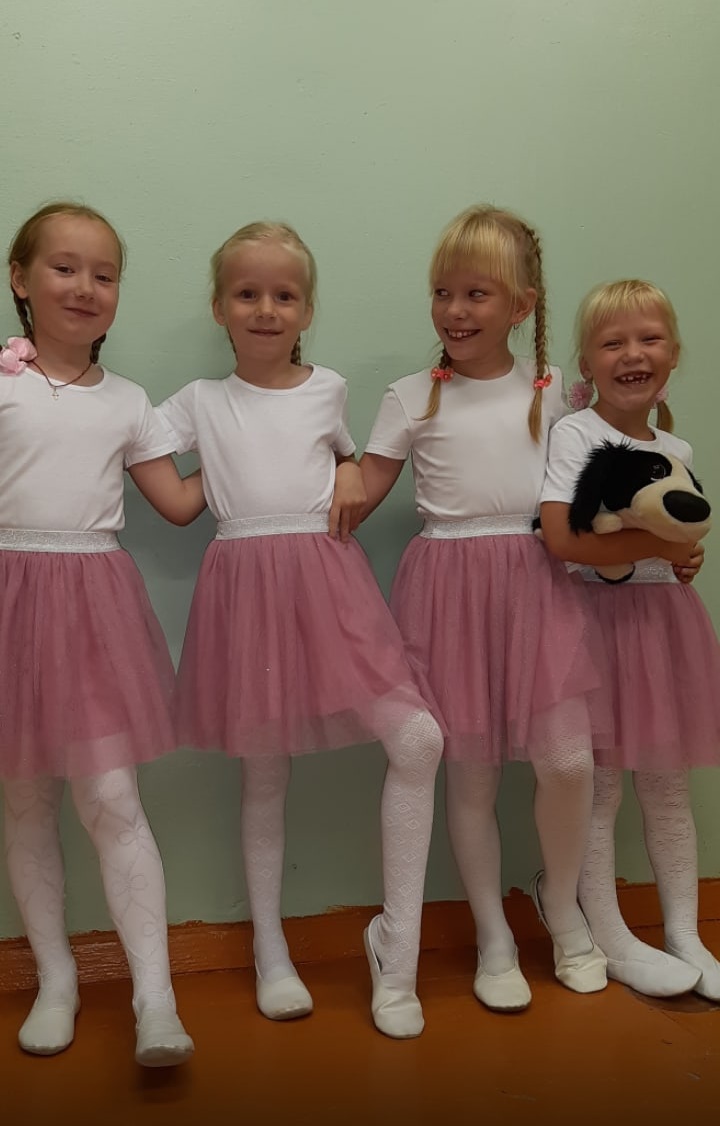 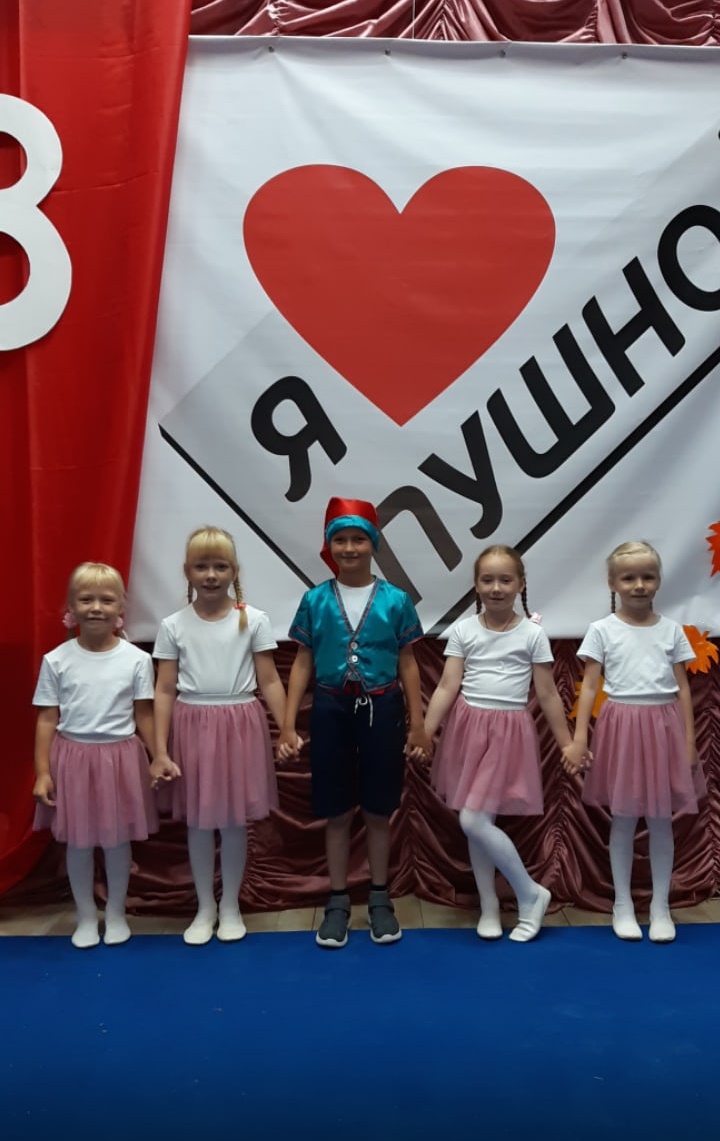 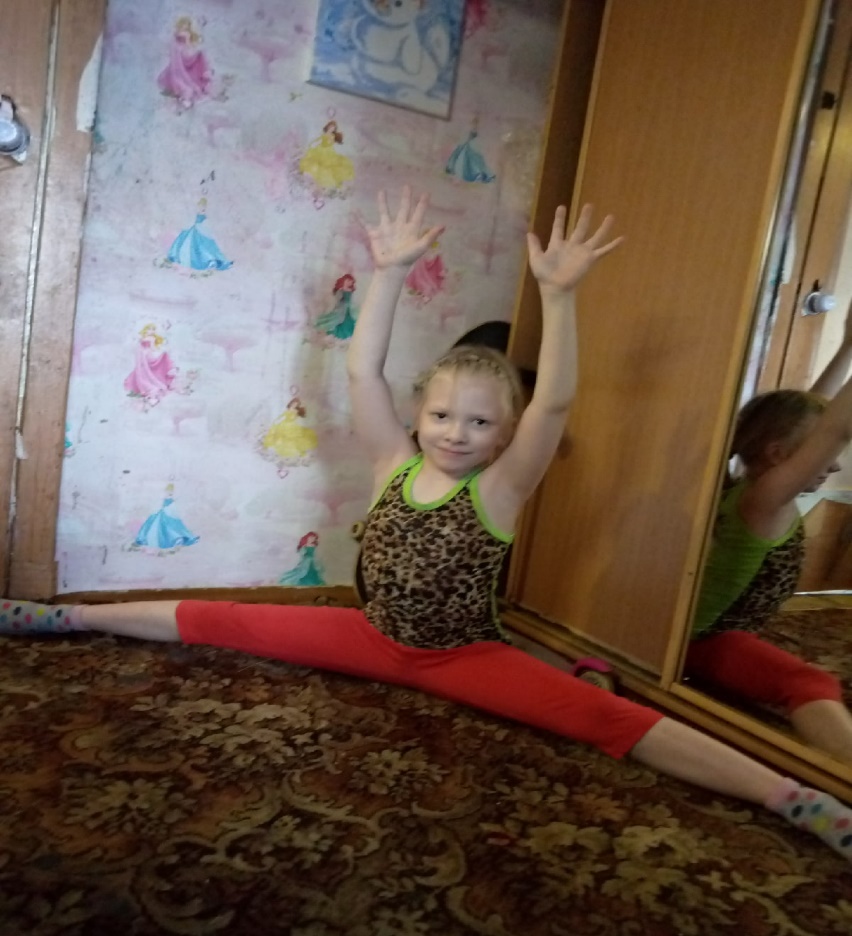 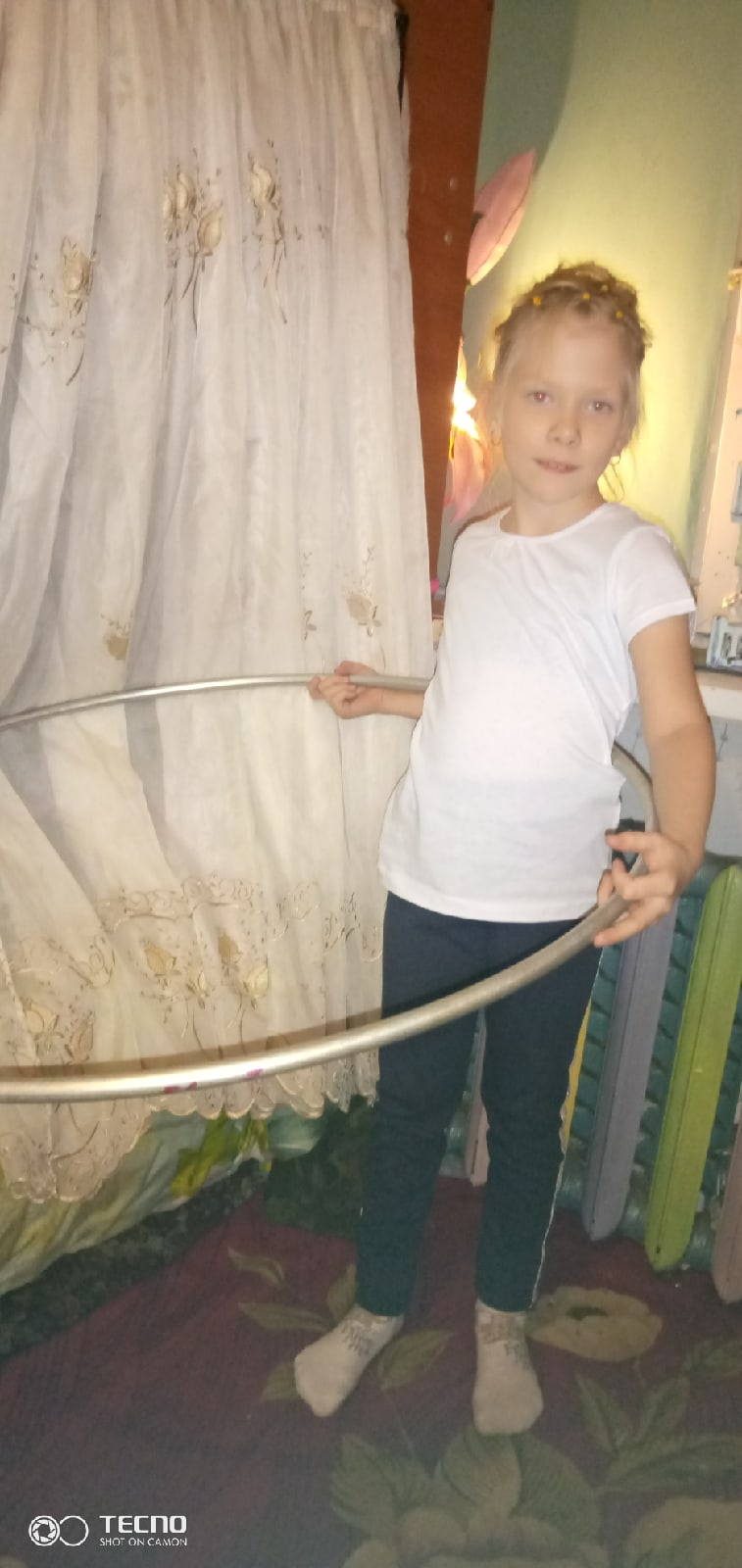 Два раза в неделю занимаюсь спортом     (основы физической подготовки). Это полезно и развивает гибкость.
На выходных я рисую и делаю поделки просто для себя и на школьные конкурсы.
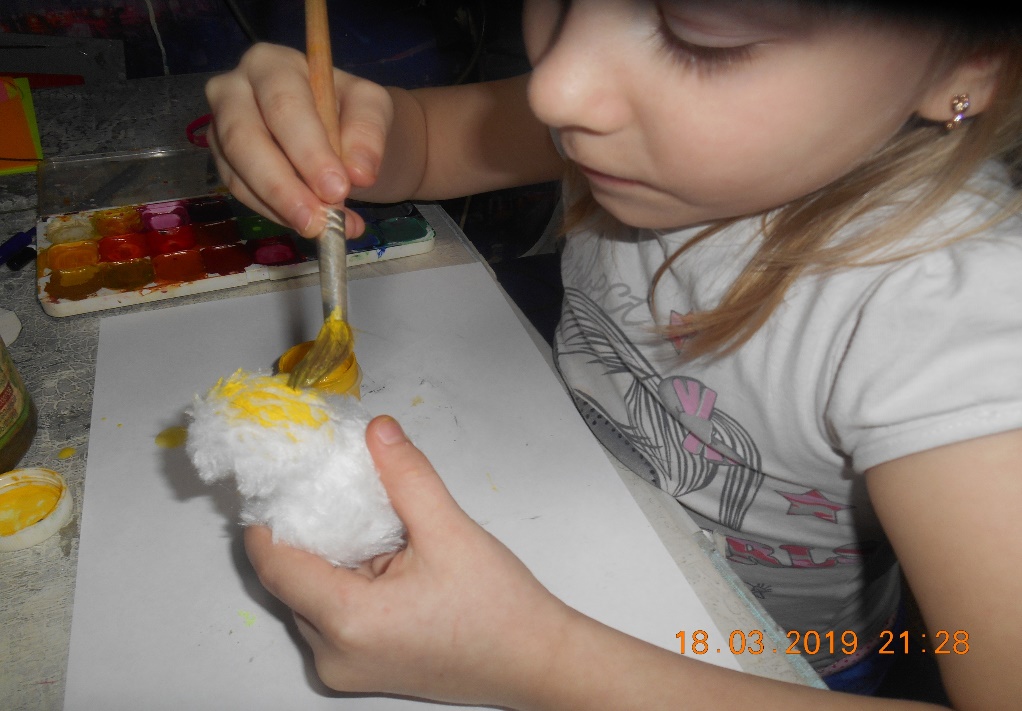 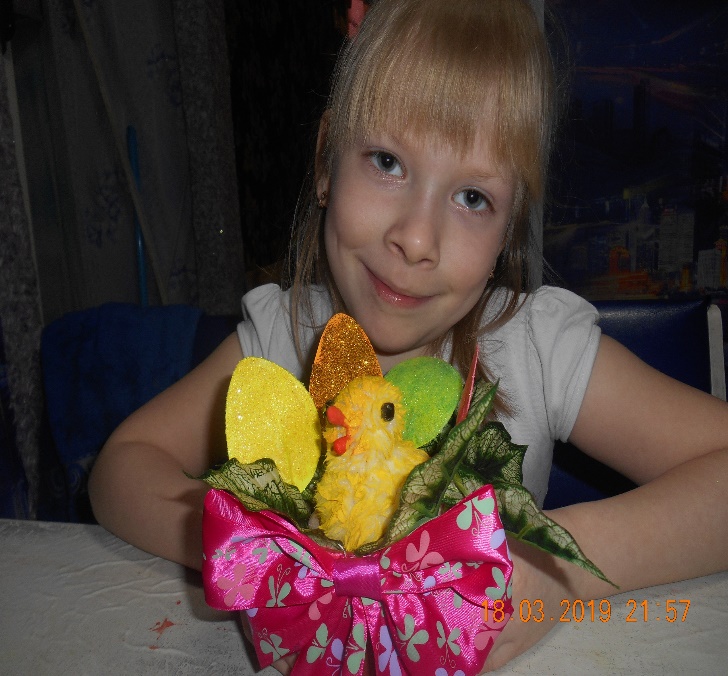 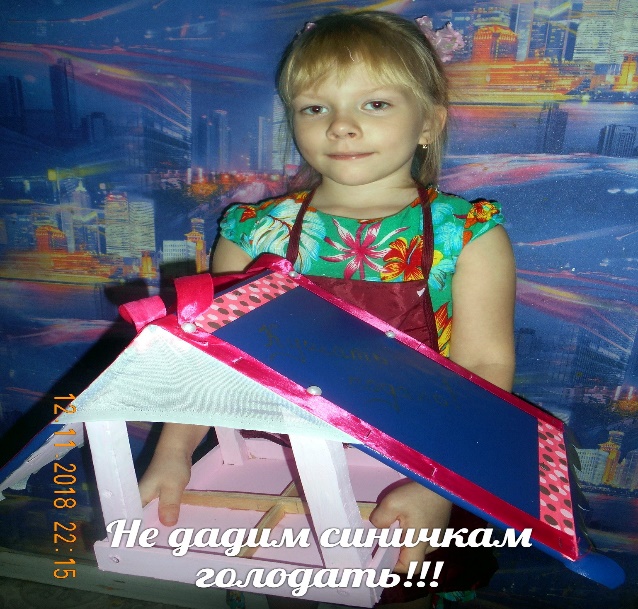 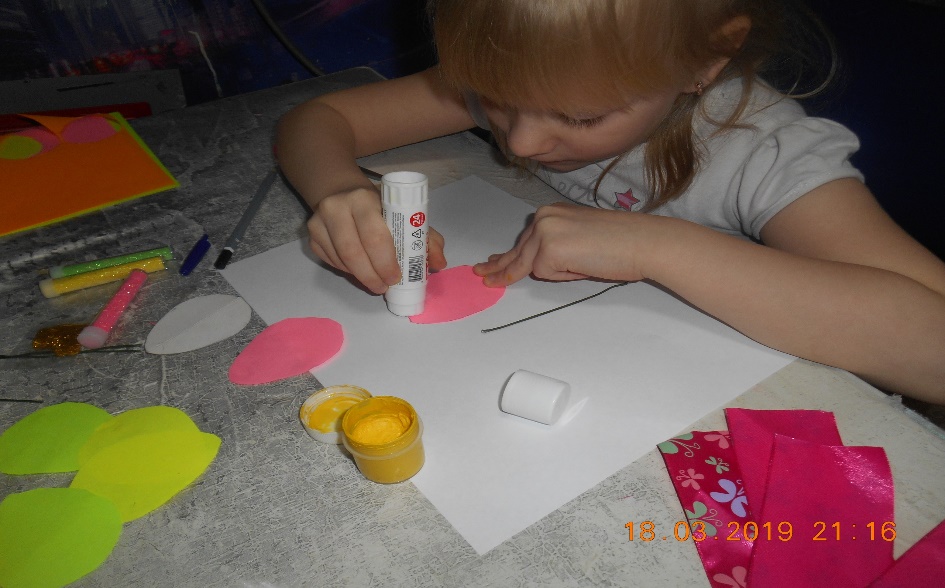 Перед сном я читаю книги.
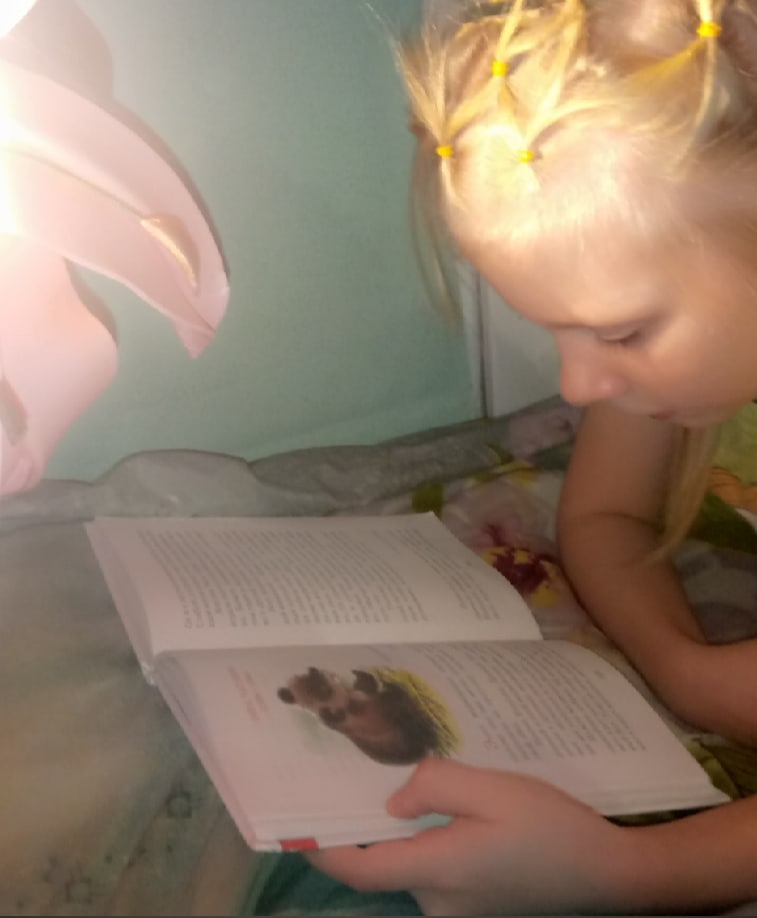 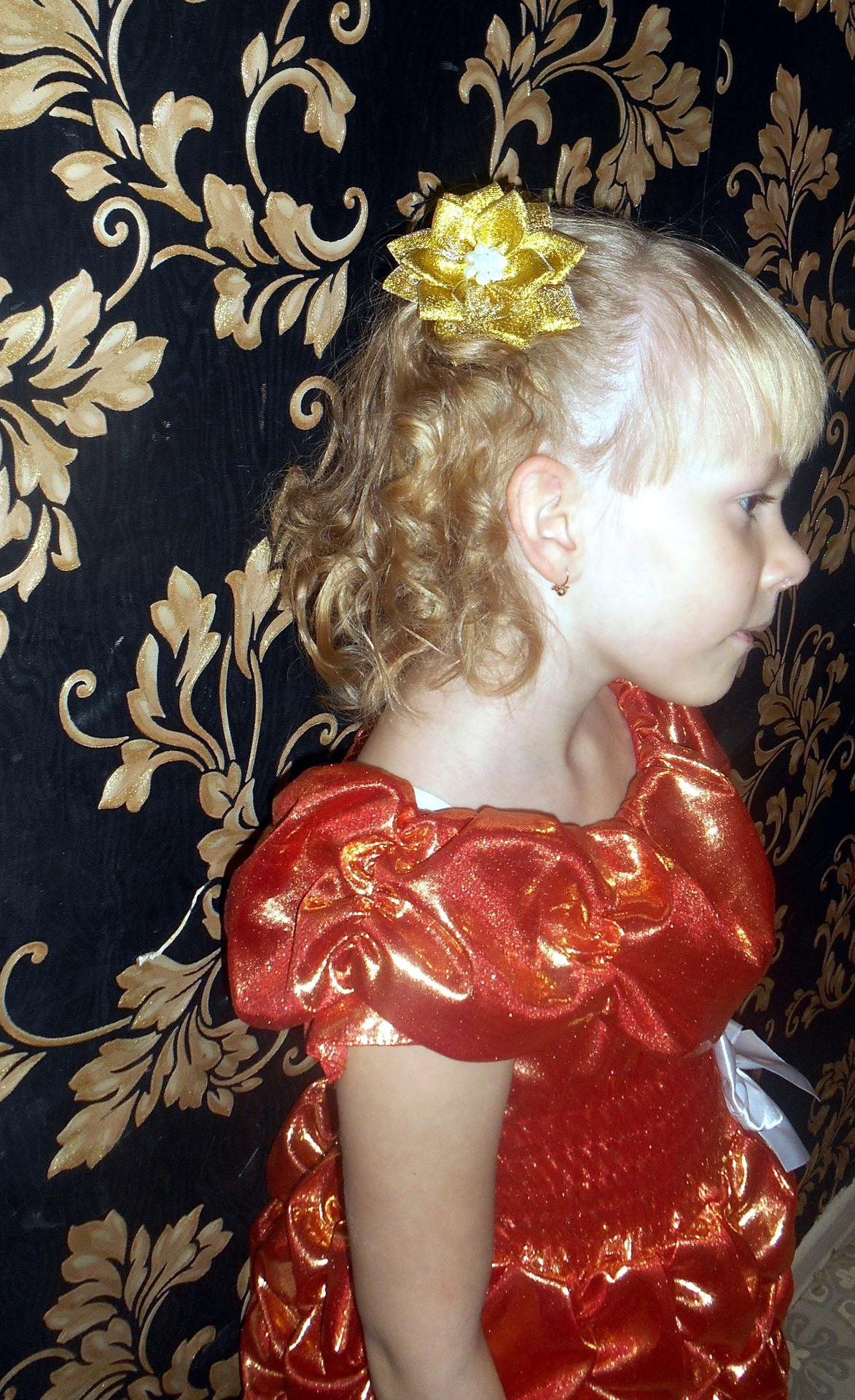 Я люблю наряжаться на праздники.
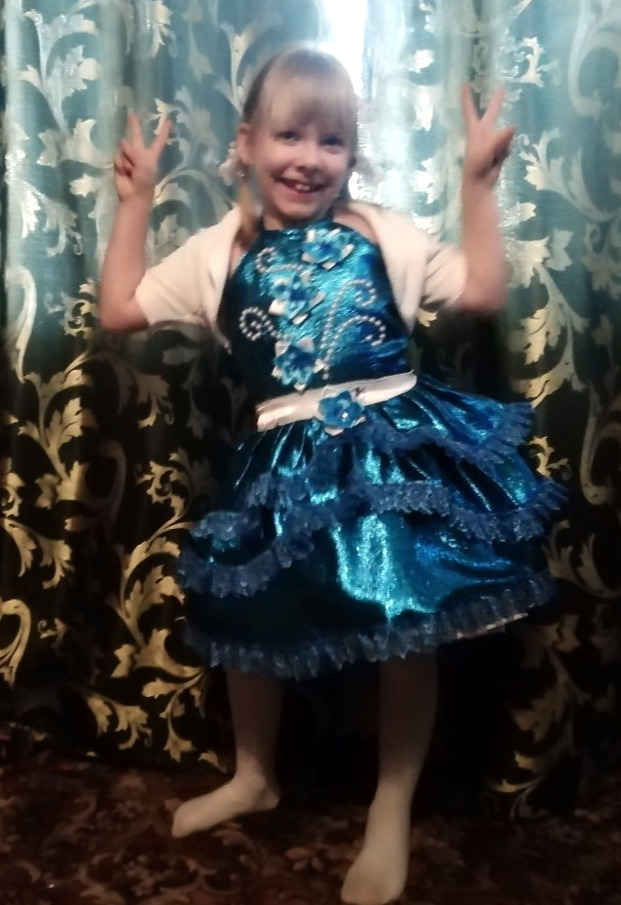 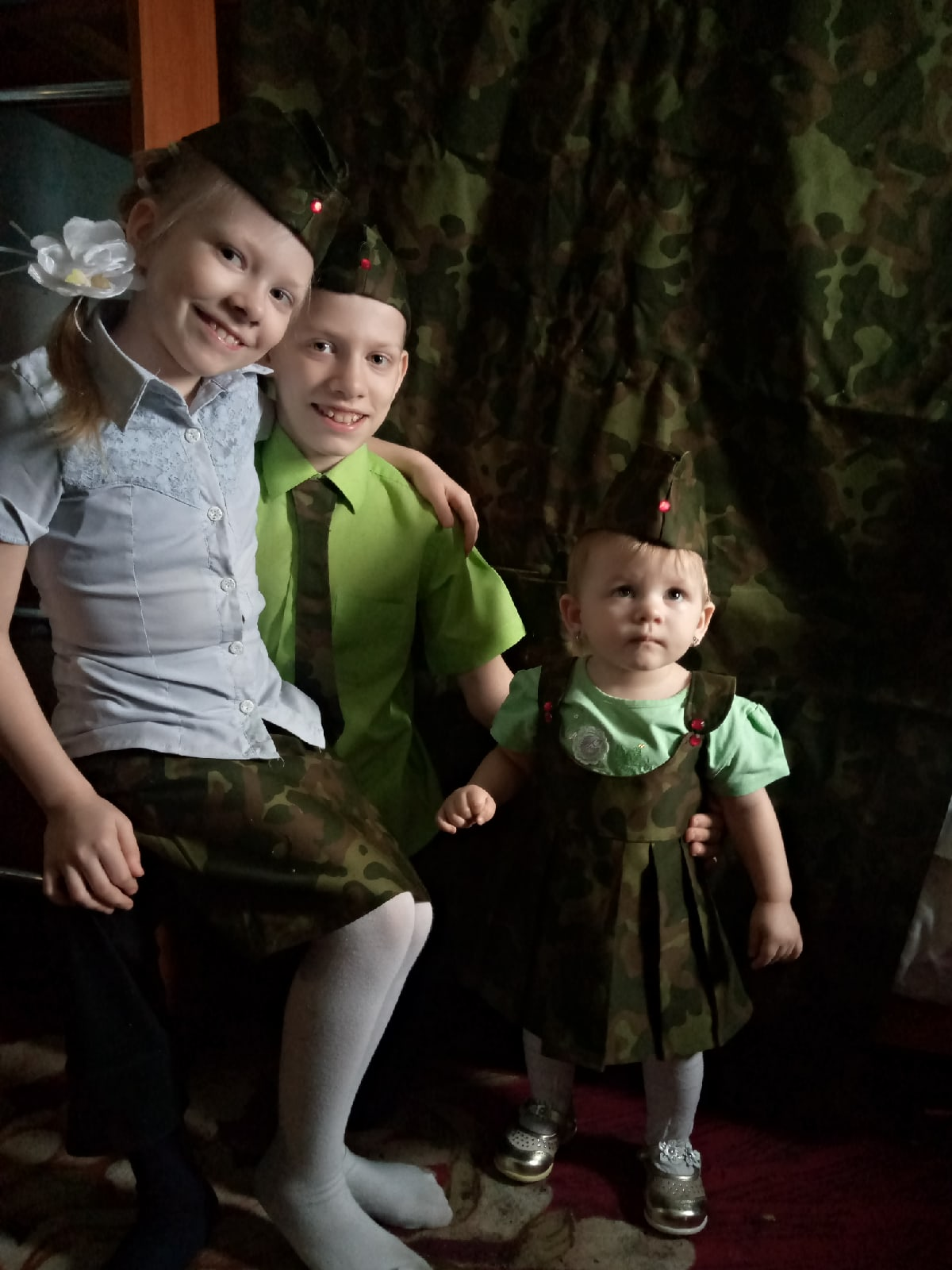 Кушать тортик со своей лучшей подружкой Катей!
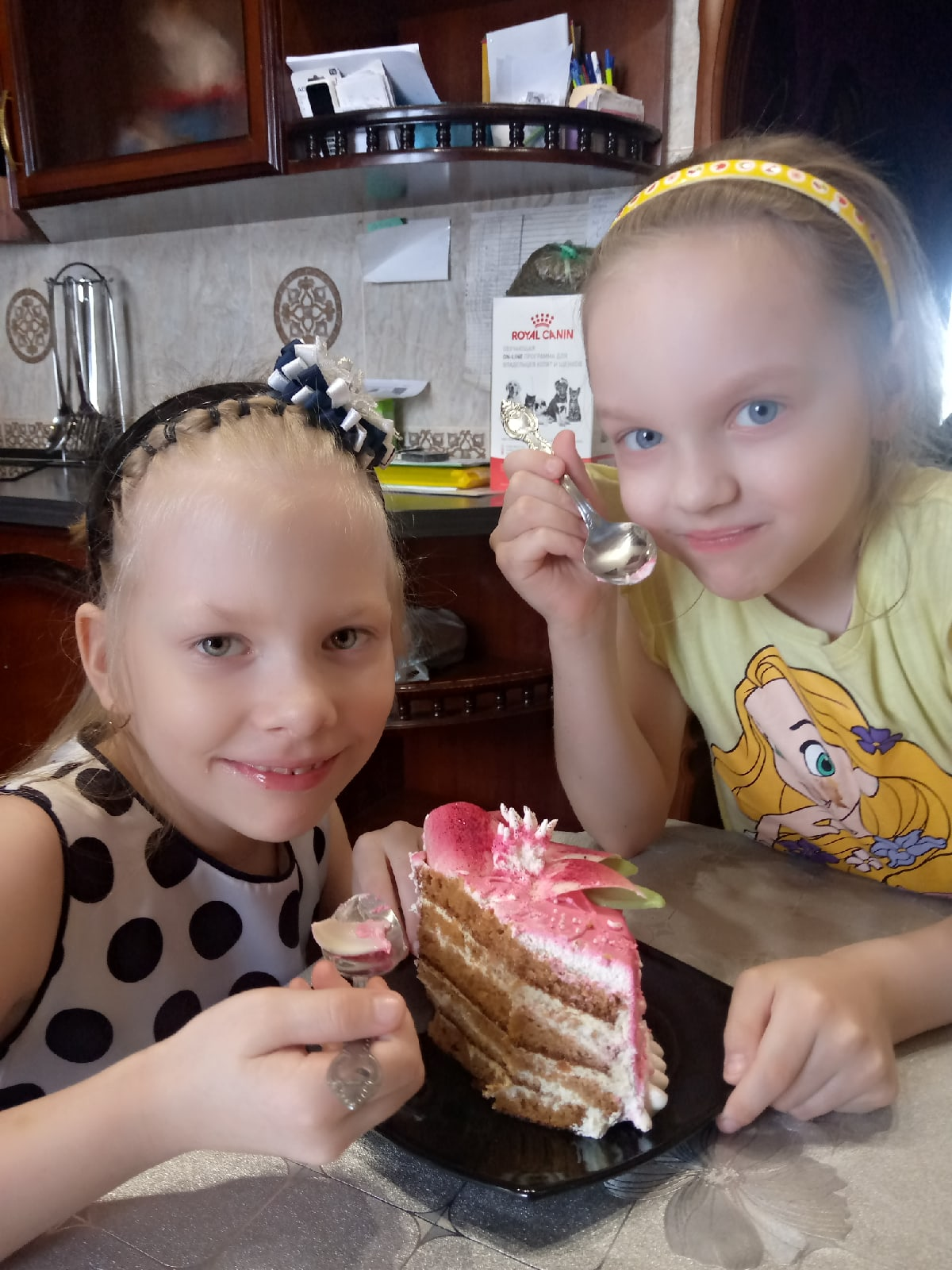 Спасибо за просмотр. До свидания!
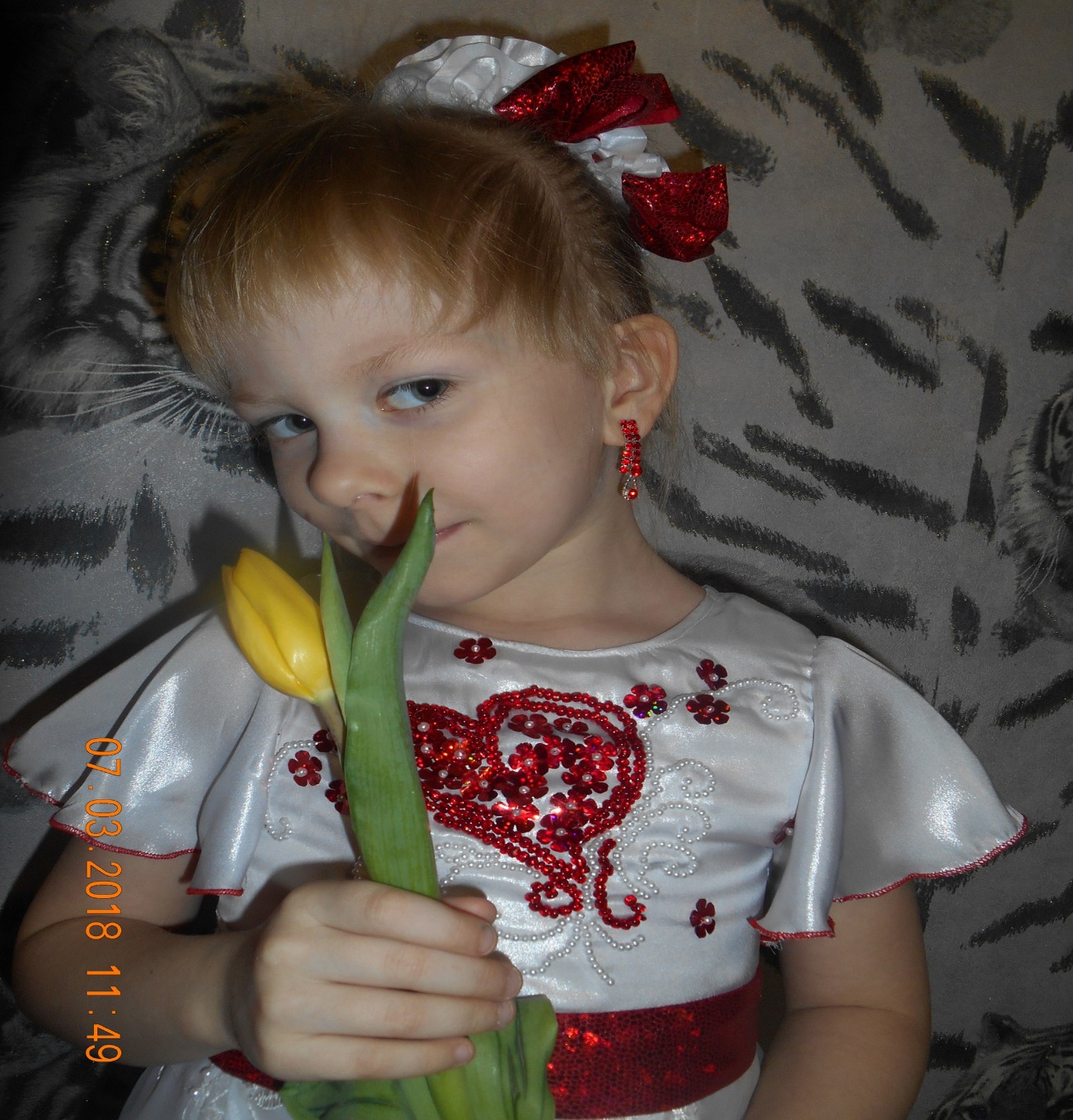